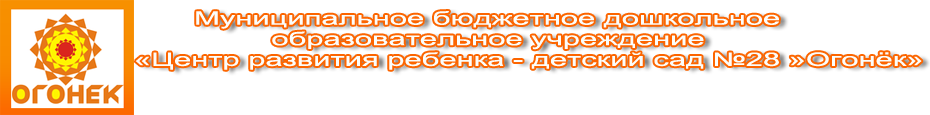 «Здоровый образ жизни»
Старшая группа № 6  «Кузнечики»                                                                Выполнили: Низамова Д. Д.                                                                                        Тарасова Н. П.

Май 2022
Период дошкольного детства – это на самом деле быстро заканчивающийся промежуток в жизни каждого человека. Одной из основных целей в этот период является формирование привычки к здоровому образу жизни. Что же такое здоровый образ жизни? Это важный фактор сохранения здоровья и своевременного, гармоничного развития ребенка.

Это комплекс оздоровительных мероприятий, обеспечивающих гармоничное развитие и укрепление здоровья, повышение работоспособности людей.
Основные цели оздоровительной работы детского сада:
Расширять и закреплять знания детей о здоровом образе жизни;
Совершенствовать физические способности;
Воспитывать желание вести здоровый образ жизни.
Здоровый образ жизни – это индивидуальная система поведения человека, направленная на сохранение и укрепление здоровья.
Составляющие здорового образа жизни:
Двигательная активность, физическая активность и спорт
Закаливание
Рациональный режим
Рациональное питание
Личная гигиена
Благоприятная психологическая обстановка в семье и в саду
Экологически грамотное поведение
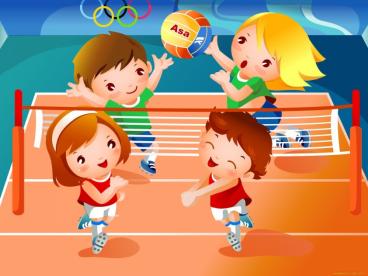 Двигательная активность, физическая активность и спорт
эффективные средства сохранения и укрепления здоровья;
им принадлежим первостепенная роль среди факторов, влияющих на рост, развитие состояния здоровья детей;
значительно улучшают работу всех органов и организма в целом;
позволяет продлить активный образ жизни.
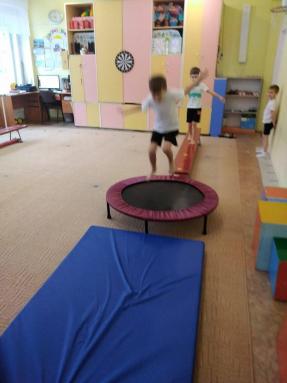 Физкультурный зал
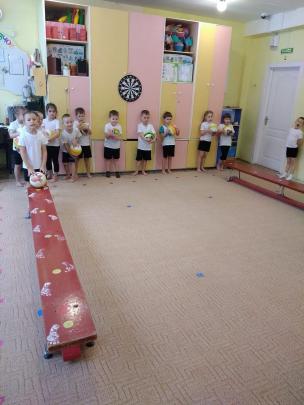 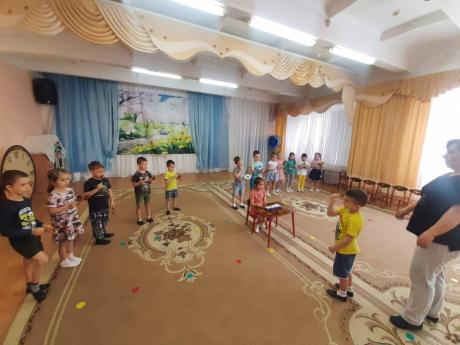 Музыкальный зал
Бассейн
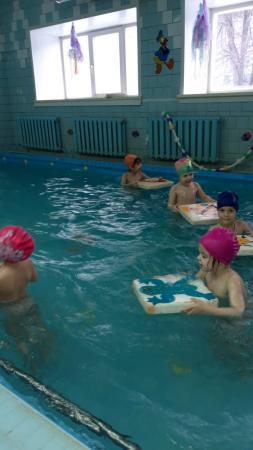 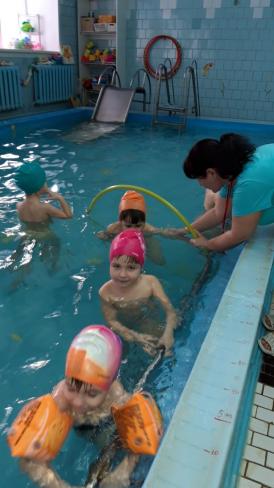 Закаливание – повышает устойчивость организма к природным факторам.
Средства закаливания

Солнце                            Воздух

                        
                  
                   Вода
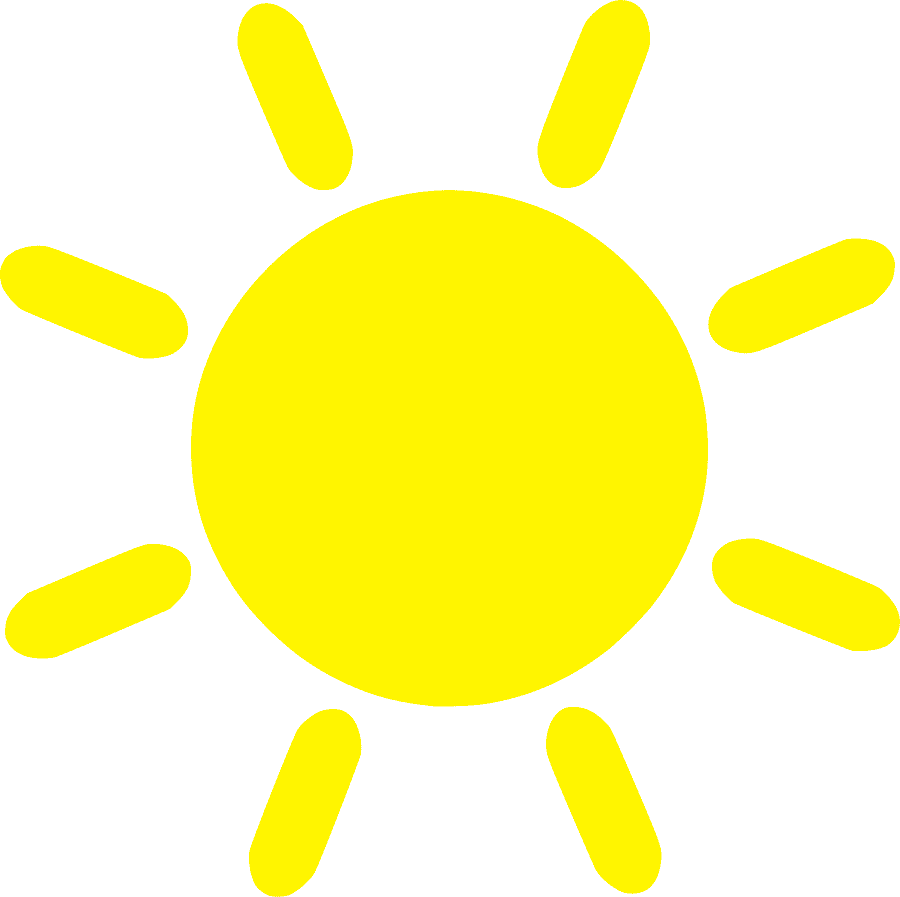 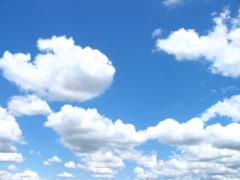 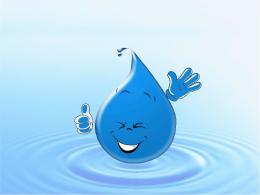 Принципы закаливания
Постепенность закаливающих процедур
Систематичность 
Последовательность
Комплексность
Учет индивидуальных особенностей ребенка
Технологии обучения здоровому образу жизни
Профилактика плоскостопия
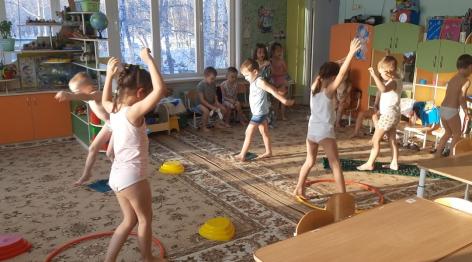 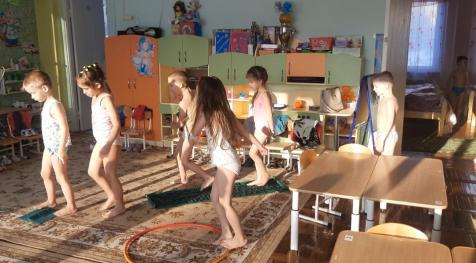 Пребывание детей на воздухе – это использование естественных факторов природы для оздоровления и закаливания организма
Утренняя гимнастика на улице
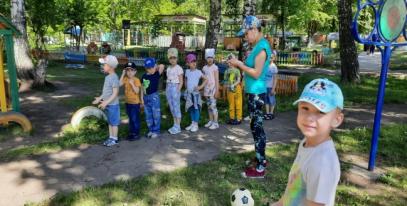 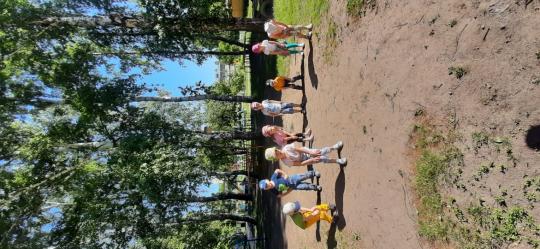 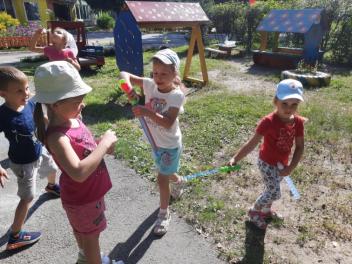 Режим – это правильное чередование периодов работы и отдыха.
ПРИНЦИПЫ:
Строгое выполнение
Недопустимость частых изменений
Доступность

ОТДЫХ
                              Активный           Пассивный
Сон – важное условие для здоровья, бодрости и высокой работоспособности человека
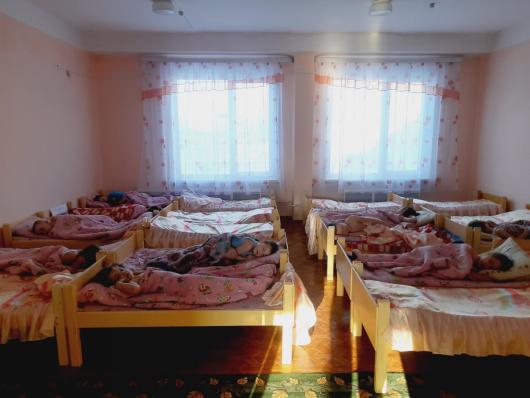 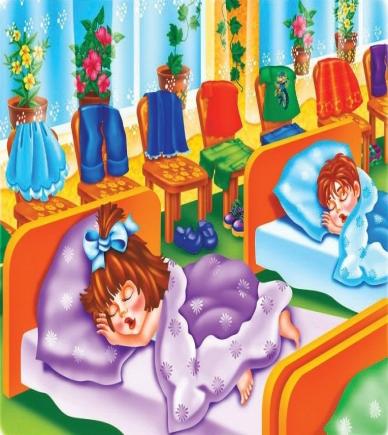 Рациональное питание
Первый принцип: его энергетическая ценность должна соответствовать энергетическим затратам организма
Второй принцип 6 соответствие химического состава пищевых веществ физиологическим потребностям организма.
Максимальное разнообразие питания определяет третий принцип рационального питания.
Наконец, соблюдение оптимального режима питания определяет четвертый принцип рационального питания.
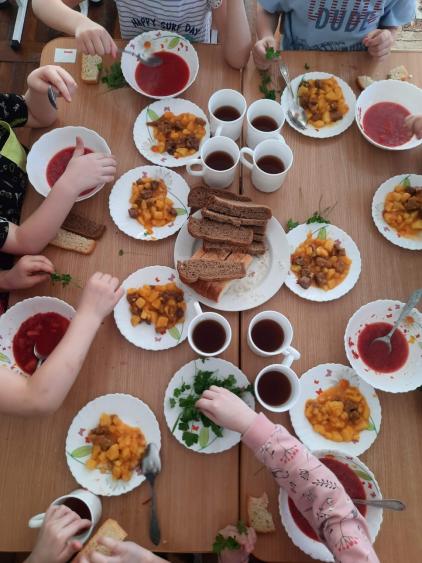 Личная гигиена- это широкое понятие, включающее в себя выполнение правил, которые способствуют сохранению и укреплению здоровья человека.
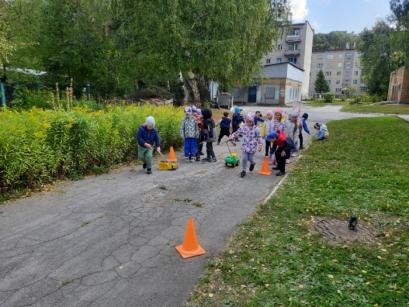 Экологическое поведение
Экскурсии в лес
Прогулки
Походы на луг
Игры на свежем воздухе
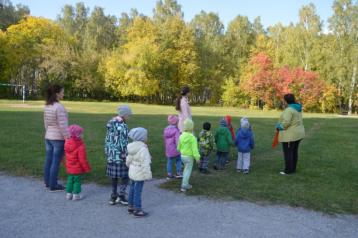 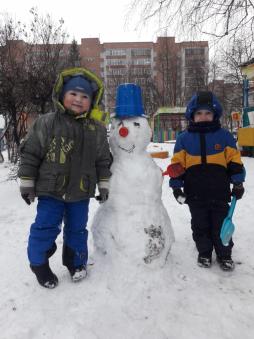 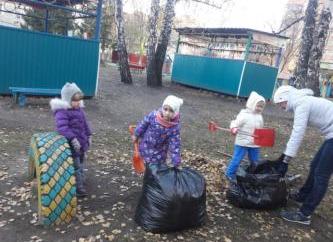 Благоприятная психологическая обстановка в семье и в саду
Основной задачей семьи и педагогов в это время является приобщение ребенка к здоровому образу жизни, а именно: способствовать формированию разумного отношения к своему организму, ведению здорового образа жизни с самого раннего детства, получению знаний, навыков, основных санитарно-гигиенических норм.
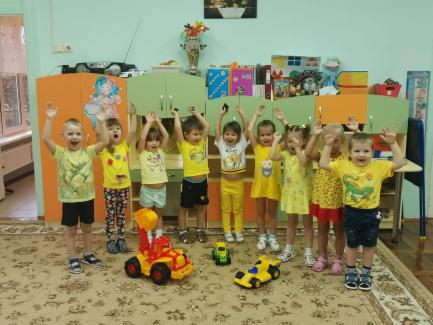 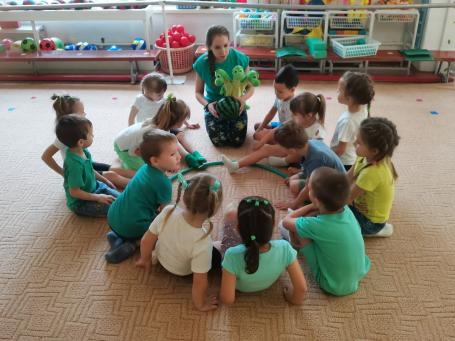 Для организации здорового образа жизни рекомендуем использовать различные формы взаимодействия – беседы, родительские собрания, консультации, совместные праздники, анкетирование, проведение дней открытых дверей, совместные игры, где и будут демон6стрироваться методы и приемы работы с детьми.
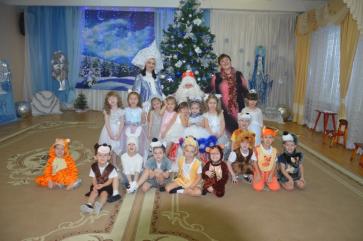 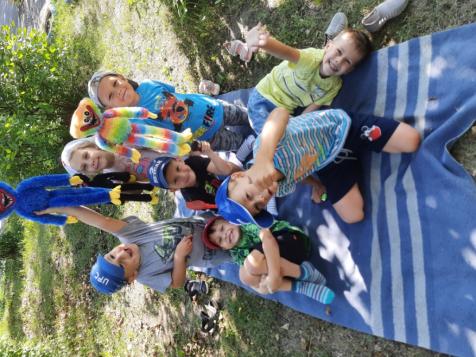 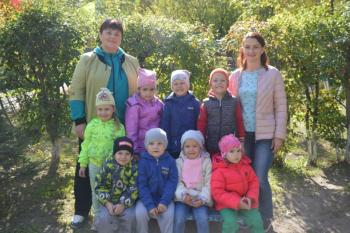 Спасибо за внимание!